1
4601 Διοίκηση Ολικής Ποιότητας  Υπηρεσιών στον Τουρισμό
9. Κύκλοι ποιότητας – Συνεχής Βελτίωση Διαδικασίας
Διδάσκουσα:
 Άννα Κουρτεσοπούλου, Ph.D., M.B.A., MSc
ΠΑΝΕΠΙΣΤΗΜΙΟ ΠΑΤΡΩΝ
Τμήμα Διοίκησης Τουρισμού
2
9. Κύκλοι ποιότητας – Συνεχής Βελτίωση Διαδικασίας
Περιεχόμενα
Ορισμός 
Ιστορική αναδρομή 
Αρχές & χαρακτηριστικά των κύκλων
Πρόγραμμα υλοποίησης & λειτουργία κύκλων ποιότητας 
Βασικοί συντελεστές των κύκλων ποιότητας
Επιτυχία κύκλων ποιότητας 
Λόγοι αποτυχίας κύκλων ποιότητας
Αποτελέσματα εφαρμογής κύκλων ποιότητας
Υπόδειγμα κανονισμού κύκλων ποιότητας
3
9. Κύκλοι ποιότητας – Συνεχής Βελτίωση Διαδικασίας
1. Οι Κύκλοι Ποιότητας
Ο C. Ishikawa, αναγνωρίζοντας το γεγονός ότι αυτοί που γνωρίζουν καλλίτερα το πώς μπορεί να επιλυθεί ένα πρόβλημα είναι οι ίδιοι αυτοί που το αντιμετωπίζουν καθημερινά, εισήγαγε για πρώτη φορά στην Ιαπωνία το 1962, τους «Κύκλους Ποιότητας» ως ένα από τα σημαντικότερα εργαλεία συνεχούς βελτίωσης των μικρών αλλά καθημερινών προβλημάτων. 

Είναι μία διαδικασία ενίσχυσης της συμμετοχής των εργαζομένων στον εντοπισμό προβλημάτων, την ανάπτυξη προτάσεων και στην λήψη αποφάσεων που αφορά άμεσα την εργασία τους, συμβάλλοντας άμεσα και αποτελεσματικά στην βελτίωση της Ποιότητας των προϊόντων ή των υπηρεσιών που προσφέρουν.
4
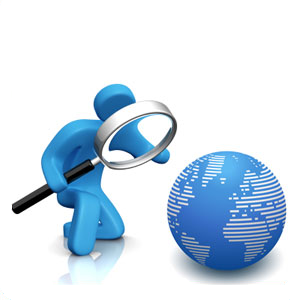 9. Κύκλοι ποιότητας – Συνεχής Βελτίωση Διαδικασίας
Πως λειτουργεί
5
9. Κύκλοι ποιότητας – Συνεχής Βελτίωση Διαδικασίας
2. Ιστορική αναδρομή
Έχοντας την επιρροή από τις ΗΠΑ των πρακτικών του στατιστικού ποιοτικού ελέγχου 
1950 ο Deming προσκλήθηκε να διδάξει στατιστικό ποιοτικό έλεγχο σε ένα σεμινάριο οκτώ ημερών.
1951 Ξεκίνησε ο θεσμός του βραβείου Deming για θέματα ποιότητας
Οι γιαπωνέζοι εργάτες παρουσίασαν τις βασικές τεχνικές των κύκλων μέσα από ένα περιοδικό που ονομαζόταν GENBA-TO- Q.C. που αργότερα, μετονομάσθηκε σε FQC (QC FOR THE FOREMAN) που σχεδιάστηκε για αυτό το σκοπό και έγινε δημοφιλές στους εργάτες. & καλούσε τους εργαζομένους για τον σχηματισμό κύκλων ποιότητας
Η αναγνώριση και ευρεία χρήση των τεχνικών, εφαρμόστηκαν με αυθεντικότητα στις ιαπωνικές επιχειρήσεις.
1962 η JUSE οργάνωσε το πρώτο QC CONFERENCE FOR FOREMEN 
 ο πρώτος κύκλος ποιότητας εφαρμόστηκε στην Δημόσια εταιρεία τηλεπικοινωνιών
6
9. Κύκλοι ποιότητας – Συνεχής Βελτίωση Διαδικασίας
3. Αρχές που χρησιμοποιήθηκαν στους πρώτουςκύκλους ποιότητας
Να ενισχύσουν την ηγεσία και δυνατότητα συμμετοχής των εργαζομένων στην διοίκηση
Να αυξήσουν την παραγωγικότητα των εργαζομένων και να δημιουργήσουν περιβάλλον όπου ο καθένας ανησυχεί για την ποιότητα, και την ανάγκη βελτίωσής της.
Να περάσουν τον ποιοτικό έλεγχο στο επίπεδο των εργαζομένων
7
9. Κύκλοι ποιότητας – Συνεχής Βελτίωση Διαδικασίας
ΧΑΡΑΚΤΗΡΙΣΤΙΚΑ ΤΩΝ ΚΥΚΛΩΝ
Οι κύκλοι είναι μια προσέγγιση που επιτρέπει στους εργαζομένους να συμμετέχουν περισσότερο ,αλλά το χαρακτηριστικό της προσέγγισης αυτής είναι ότι η συμμετοχή είναι εθελοντική . Επειδή είναι μια ασυνήθιστη αρχή ο εθελοντισμός πρέπει να χρησιμοποιείται με μεγάλη προσοχή. Καθένας που επιθυμεί να συμμετέχει στον κύκλο πρέπει να είναι ευπρόσδεκτος. Όπως και το αντίθετο, διαφορετικά η πίεση θα προκαλέσει έχθρα και ο κύκλος θα αποτύχει.

Η αρχή της εθελοντικότητας είναι κρίσιμη για την επιτυχία ενός κύκλου
8
9. Κύκλοι ποιότητας – Συνεχής Βελτίωση Διαδικασίας
ΧΑΡΑΚΤΗΡΙΣΤΙΚΑ ΤΩΝ ΚΥΚΛΩΝ
Το δεύτερο χαρακτηριστικό των κύκλων είναι ότι οι άνθρωποι που αποτελούν τον κύκλο ενθαρρύνονται στο να λύσουν τα δικά τους εργασιακά προβλήματα. Το πρόβλημα είναι η κατανόηση του πια προβλήματα είναι αυτά. Τα προβλήματα αυτά δεν αφορούν τα προβλήματα στις σχέσεις των εργαζομένων με την διοίκηση, ή προσωπικά προβλήματα ή προβλήματα αμοιβών, ωραρίων, προαγωγών και γενικά θέματα πολιτικής της εταιρείας αυτά είναι προβλήματα που αφορούν τις συνδικαλιστικές οργανώσεις. Τα θέματα που τους απασχολούν είναι παραγωγικών και διοικητικών διαδικασιών.
Δεν ασχολούνται με προσωπικές συγκρούσεις, ούτε είναι συνεδριάσεις για φλύαρες συζητήσεις, η έμφαση είναι πάντα στη λύση των προβλημάτων και στην κατάρτιση προγραμμάτων δράσης. Στην αρχή τα θέματα είναι απλά για παράδειγμα μπορεί να αναφέρονται σε ελαττώματα μηχανών κτλ. Αργότερα όσο ωριμάζει ο κύκλος μπορεί τα θέματα να είναι ποιότητας., όπως για παράδειγμα η παραγωγικότητα η ασφάλεια κτλ.
9
9. Κύκλοι ποιότητας – Συνεχής Βελτίωση Διαδικασίας
ΧΑΡΑΚΤΗΡΙΣΤΙΚΑ ΤΩΝ ΚΥΚΛΩΝ
Το τρίτο χαρακτηριστικό είναι ότι η λύση των προβλημάτων γίνεται με
οργανωτικό τρόπο.
Αυτό σημαίνει εκπαίδευση των μελών. 
Η εκπαίδευση είναι πολύ σημαντική γιατί δίνει τα εργαλεία στα μέλη για να κάνουν την δουλεία τους. Χωρίς αυτή δεν μπορεί να πετύχει ένας κύκλος ποιότητας
10
Δομή των κύκλων
9. Κύκλοι ποιότητας – Συνεχής Βελτίωση Διαδικασίας
Ο ιδανικός αριθμός μελών που συμμετέχουν δεν είναι ακριβής, οι γνώμες κυμαίνονται-από 6-12, 4-10, 3-10. Εάν υπάρχουν πολλοί εθελοντές τότε σχηματίζονται υποομάδες, των οποίων ηγούνται άτομα που διορίζονται από τον επόπτη και δίνουν απευθείας λογαριασμό σ' αυτόν
Ποιοι συμμετέχουν κατά μέσο όρο από 3-12 εργαζόμενοι, και ένας επόπτης. Ό επόπτης ηγείται του κύκλου στον δικό του χώρο εργασίας και ρόλος του είναι να δημιουργήσει και ενθαρρύνει εθελοντές να συστήσουν την ομάδα. στην οποία θα ενεργήσει τελικά, σαν πρόεδρος, επειδή έχει περισσότερη πείρα και εκπαίδευση.
Ο επόπτης είναι το κλειδί στους κύκλους ποιότητας γιατί είναι αυτός που εκπαιδεύει τα μέλη, προετοιμάζει την λίστα των προβλημάτων προς επίλυση, και μεσολαβεί προς την διοίκηση της εταιρείας για εξομάλυνση απρόοπτων καταστάσεων, αλλά πιο σημαντικό ακόμη παρουσιάζει τα αποτελέσματα της εργασίας των μελών του κύκλου 
Ακόμη υπάρχει ο διευκολυντής ή σύμβουλος που εποπτεύει το πρόγραμμα των κύκλων, εξασφαλίζει βοήθεια σε χώρους και εξοπλισμό.
11
Συχνότητα-διάρκεια & τοποθεσία συνεδριάσεων
9. Κύκλοι ποιότητας – Συνεχής Βελτίωση Διαδικασίας
Οι κύκλοι λειτουργούν σε ώρες εργασίας, αλλά καταβάλλεται ιδιαίτερη προσπάθεια ώστε η διάρκεια και ο χρόνος μεταξύ των συνεδριάσεων να μην έχουν αρνητικές επιπτώσεις στην επιχείρηση. 

Η διάρκεια των συνεδριάσεων είναι από μισή μέχρι μία ώρα. 
Οι συναντήσεις αυτές είναι τακτικές.
12
4. Πρόγραμμα Υλοποίησης
9. Κύκλοι ποιότητας – Συνεχής Βελτίωση Διαδικασίας
ΠΡΟΕΡΓΑΣΙΑ ΤΟΥ ΠΡΟΓΡΑΜΜΑΤΟΣ
Σωστή επιλογή μελών
Εκπαίδευση των μελών σε τεχνικές ομαδικής συνεργασίας
Προσεκτική επιλογή του αρχικού προβλήματος
Επίμονη και λεπτομερή ενημέρωση των υπολοίπων εργαζομένων προς αποφυγή παρανοήσεως ως προς τις αρμοδιότητες του κύκλου ποιότητας.
Διασφάλιση κλίματος διατύπωσης ελεύθερης γνώμης κατά την διάρκεια των συναντήσεων
13
4. Πρόγραμμα Υλοποίησης
9. Κύκλοι ποιότητας – Συνεχής Βελτίωση Διαδικασίας
ΠΡΟΕΡΓΑΣΙΑ ΤΟΥ ΠΡΟΓΡΑΜΜΑΤΟΣ
Σωστή επιλογή μελών
Εκπαίδευση των μελών σε τεχνικές ομαδικής συνεργασίας
Προσεκτική επιλογή του αρχικού προβλήματος
Επίμονη και λεπτομερή ενημέρωση των υπολοίπων εργαζομένων προς αποφυγή παρανοήσεως ως προς τις αρμοδιότητες του κύκλου ποιότητας.
Διασφάλιση κλίματος διατύπωσης ελεύθερης γνώμης κατά την διάρκεια των συναντήσεων
14
4. Πρόγραμμα Υλοποίησης
9. Κύκλοι ποιότητας – Συνεχής Βελτίωση Διαδικασίας
ΠΡΟΓΡΑΜΜΑ ΥΛΟΠΟΙΗΣΗΣ
 Επιλογή ομάδας εργασίας για εισαγωγή του προγράμματος
Ερευνά και ενημέρωση για τους ΚΠ
Εκπαίδευση
Παρακολούθηση ενός κύκλου ποιότητας στην πράξη
Απόφαση για έναρξη προγράμματος
Επιλογή συντονιστή
Σχηματισμός συντονιστικής επιτροπής από διευθυντές της εταιρείας
Διαμόρφωση πλάνων και στόχων
Παρουσίαση πλάνων στην διοίκηση
Προετοιμασία εκπαιδευτικού και ενημερωτικού υλικού
Παρουσίαση της ιδέα στους υπαλλήλους
Εκπαίδευση των μελών σε τεχνικές κλπ
Σχηματισμός κύκλων
Μηνιαίος απολογισμός
15
Αναλυτική παρουσίαση διαδικασίας υλοποίησης προγράμματος
9. Κύκλοι ποιότητας – Συνεχής Βελτίωση Διαδικασίας
1. Επιλογή ομάδας εργασίας για εισαγωγή του προγράμματος
Επιλέγονται συνήθως, ένα άτομο από τον ποιοτικό έλεγχο ή την παραγωγή και ένα από το προσωπικό. Έτσι εξασφαλίζεται η συνέχεια της προσπάθειας σε περίπτωση ασθενείας του ενός, αλλά και η σωστή έρευνα και μελέτη σε θέματα παραγωγής και προσωπικού.

2. Έρευνα
Ακολουθεί μελέτη κάθε σχετικού βιβλίου και υλικού και συλλογή πληροφοριών από διεθνείς ενώσεις

3. Παρακολούθηση σεμιναρίων
4. Παρακολούθηση κύκλου ποιότητας σε εφαρμογή
16
Αναλυτική παρουσίαση διαδικασίας υλοποίησης προγράμματος
9. Κύκλοι ποιότητας – Συνεχής Βελτίωση Διαδικασίας
5. Απόφαση Έναρξης 
Γίνεται επίσημη παρουσίαση στην διοίκηση της εκπαίδευσης με στόχο την έγκριση της διοίκησης και η κατανομή αρμοδιοτήτων, όπως:
 • πλεονεκτήματα-μειονεκτήματα 
• προβλήματα στην διεξαγωγή του σχεδιασμού του κύκλου 
• εκπαιδευτικές απαιτήσεις 
• χρηματοδότηση του προγράμματος 
• στόχοι του προγράμματος
6. Επιλογή Συντονιστή
Ο συντονιστής θα σχεδιάσει, θα οργανώσει, θα εκπαιδεύσει και θα εποπτεύσει τις διάφορες φάσεις των κύκλων ποιότητας. Το στέλεχος αυτό είναι ο άνθρωπος κλειδί. Πρέπει να είναι ενθουσιώδης, συνεργάσιμος και αυτό-παρακινσύμενος. Την επιλογή του ακολουθεί επίσημη ανακοίνωση προς το προσωπικό.
17
Αναλυτική παρουσίαση διαδικασίας υλοποίησης προγράμματος
9. Κύκλοι ποιότητας – Συνεχής Βελτίωση Διαδικασίας
7. Ορισμός συντονιστικής επιτροπής 
Η επιτροπή έχει συμβουλευτικό ρόλο και αποτελείται από εκπροσώπους διαφόρων τμημάτων που επιλέγει και προσεγγίζει σ συντονιστής. Η επιτροπή αυτή είναι το στήριγμα του προγράμματος στα διάφορα τμήματα της εταιρείας.
8. Διαμόρφωση πλάνων & στόχων
Η συντονιστική επιτροπή, βασισμένη στα συμπεράσματα των δύο αρχικών μελών της ομάδας εργασίας, διαμορφώνει και οριστικοποιεί τα αρχικά πλάνα
και καταλήγει σε στόχους όπως:
- εκπαίδευση 30 ατόμων στη διεύθυνση παραγωγής
- έναρξη δύο κύκλων ποιότητας μέσα σε τρεις μήνες
- επιλογή και ταξινόμηση εκπαιδευτικού υλικού
Ο σύμβουλος έχει πρωταγωνιστικό ρόλο, στη φάση αυτή, όπου επενδύει
τουλάχιστον το 20% του χρόνου του.
18
Αναλυτική παρουσίαση διαδικασίας υλοποίησης προγράμματος
9. Κύκλοι ποιότητας – Συνεχής Βελτίωση Διαδικασίας
9. Παρουσίαση του σχεδιασμού στη διοίκηση
Οι λεπτομέρειες των πλάνων που έχουν διαμορφωθεί παρουσιάζονται στην διοίκηση και στους εργαζόμενους. Στόχος η εξοικείωσή τους με το πρόγραμμα, η δημιουργία υπό στηρικτικού κλίματος και η αποφυγή παραπληροφόρησης. Ιδιαίτερα τονίζεται η δυνατότητα ανάπτυξης ανθρωπίνου δυναμικού μέσα από ένα πρόγραμμα κύκλων ποιότητας, αλλά και της θεαματικής βελτίωσης της ποιότητας των παραγόμενων προϊόντων.
10. Ανάπτυξη εκπαιδευτικού και ενημερωτικού υλικού 
Οι εταιρείες αναπτύσσουν συνήθως δικό τους εκπαιδευτικό υλικό που το παρουσιάζουν με μορφή ενός manual. Το εγχειρίδιο  αυτό περιέχει βασικές τεχνικές και εργαλεία ποιότητας, όπως ανάλυση pareto, διάγραμμα αιτίου αποτελέσματος και λοιπά.
19
Αναλυτική παρουσίαση διαδικασίας υλοποίησης προγράμματος
9. Κύκλοι ποιότητας – Συνεχής Βελτίωση Διαδικασίας
11. Παρουσίαση σε ομάδες 
Αφού ολοκληρωθούν τα παραπάνω βήματα, ο διευκολυντής με την συντονιστική επιτροπή επιλέγουν τον κατά την γνώμη τους προσφορότερο χώρο για πρώτη εφαρμογή του προγράμματος. Αφού επιλεχθούν καλείται η ομάδα ,σε ώρα εργασίας, στην πρώτη συνάντηση. Στην συνάντηση αυτή τονίζεται η εθελοντικότητα των κύκλων, η συλλογή των ονομάτων όσων εργαζομένων εθελοντικά επιθυμούν να λάβουν μέρος στο πρόγραμμα.

12. Έναρξη Εκπαιδευτικού προγράμματος 
Με βάση την λίστα των εθελοντών, ο διευκολυντής διαμορφώνει το εκπαιδευτικό πρόγραμμα . Επιλέγει το χώρο, που πρέπει να είναι ήσυχος.
Συλλέγει οπτικά βοηθήματα. Παρακινεί τα μέλη να συμμετάσχουν με το σύστημα των ερωτήσεων απαντήσεων. Οργανώνει τελετή αποφοίτησης, ώστε να τους ενθουσιάσει
20
9. Κύκλοι ποιότητας – Συνεχής Βελτίωση Διαδικασίας
Αναλυτική παρουσίαση διαδικασίας υλοποίησης προγράμματος
13. Σχηματισμός κύκλων 
Κατά την διάρκεια της εκπαίδευσης , ο διευκολυντής σχηματίζει γνώμη για το
χαρακτήρα και την δυνατότητα συνεργασίας των συμμετεχόντων. Τότε οριστικοποιεί τη σύνθεση , λαμβάνοντας απαραίτητα υπόψη και την γνώμη των ιδίων των μελών του κύκλου . Τα μέλη επιλέγουν και τον ηγέτη τους. Στην τελική μορφή ο κύκλος θα έχει 3-10 μέλη με ιδανικό αριθμό τα 5-6.

14. Μηνιαίος απολογισμός 
Η συντονιστική επιτροπή συναντάται μια φορά την εβδομάδα για ανασκόπηση της προόδου της προσπάθειας. Μια φορά το μήνα συντάσσεται ένας απολογισμός , εντοπίζονται οι οποιοσδήποτε μορφής δυσκολίες και γίνονται διορθωτικές ενέργειες .Εν ανάγκη ζητείται η βοήθεια εξωτερικών συμβούλων
21
Λειτουργία κύκλων ποιότητας
9. Κύκλοι ποιότητας – Συνεχής Βελτίωση Διαδικασίας
Στη 1η συνάντηση 
ο συντονιστής προμηθεύει τα μέλη του κύκλου με υλικό που θεωρείται απαραίτητο για την λειτουργία του κύκλου σ' ένα πρόβλημα. 
Τα μέλη του κύκλου επιλέγουν έναν ηγέτη και γραμματέα, καθώς και το όνομα του κύκλου. 
Το επόμενο βήμα είναι η δημιουργία λίστας με όλα τα προβλήματα που θα μπορούσε ο κύκλος να ασχοληθεί. 
Μετά την προετοιμασία της λίστας, επιλέγεται μια μέθοδος αξιολόγησης και εκτίμησης της σοβαρότητας (ιεράρχησης) των προβλημάτων για να επιλεγεί το πρόβλημα που τελικά θα εξεταστεί. 
 Το δεύτερο βήμα μετά την επιλογή του προβλήματος είναι η ανάλυση του, χρησιμοποιώντας δύο σημαντικά εργαλεία που είναι ο καταιγισμός ιδεών (brainstorming) και το διάγραμμα αιτίου αποτελέσματος (cause and effect diagram)
22
Λειτουργία κύκλων ποιότητας
9. Κύκλοι ποιότητας – Συνεχής Βελτίωση Διαδικασίας
Συνέχεια…
Ο αρχηγός της ομάδας ζητά τις απόψεις των μελών του κύκλου για τα πιθανά αίτια του προβλήματος και τα καταγράφει. 
Τα αίτια αυτά ομαδοποιούνται με διάγραμμα αιτίου- αιτιατού και κατόπιν ιεραρχούνται με την μέθοδο pareto. 
Με την σύμφωνη γνώμη της ομάδας, τα κύρια αίτια του αρχικού προβλήματος επιλέγονται για εξέταση και για την επιβεβαίωση τους συγκεντρώνονται επιπλέον στοιχεία
23
Λειτουργία κύκλων ποιότητας
9. Κύκλοι ποιότητας – Συνεχής Βελτίωση Διαδικασίας
Ανάπτυξη Λύσης
Από την στιγμή του εντοπισμού και της επιβεβαίωσης του κύριου αιτίου ενός προβλήματος, όλα τα μέλη θα πρέπει να προβληματιστούν και να σκεφτούν από κοινού για την επίλυσή του.
Τα μέλη του κύκλου που στην καθημερινή τους εργασία αντιμετωπίζουν άμεσα το πρόβλημα, είναι σε θέση να προτείνουν λύσεις. 
Από τις λύσεις αυτές θα πρέπει να επιλεγεί εκείνη που αποδεδειγμένα επιλύει το πρόβλημα μόνιμα χωρίς τη δημιουργία επιπλοκών στη ροή της εργασίας. 
Η δοκιμασία της λύσης σε μια μικρή περιοχή και για ένα μικρό χρονικό διάστημα (δύο ή τρεις μήνες) ενδείκνυται για να αποφευχθεί η εφαρμογή μιας πιθανώς λανθασμένης απόφασης σε μεγάλη έκταση. Αυτό δείχνει πόσο σημαντικό είναι να μην πιέζει η διοίκηση της εταιρείας για την ολοκλήρωση ενός project από τον κύκλο σε ένα σύντομο χρονικό διάστημα.
24
Λειτουργία κύκλων ποιότητας
9. Κύκλοι ποιότητας – Συνεχής Βελτίωση Διαδικασίας
Ανάπτυξη Λύσης
Τέλος τα μέλη του κύκλου εξετάζοντας όλες τις πλευρές του προβλήματος, θα πρέπει να εξακριβώσουν σε ποιες άλλες περιοχές εργασίας θα μπορούσε να εφαρμοστεί η λύση (όπου υπάρχουν παρόμοια προβλήματα).
Με την πάροδο ενός χρονικού διαστήματος και εφόσον τα μέλη του κύκλου έχουν καταλήξει σε εφαρμόσιμη λύση, ο συντονιστής διευκολυντής αναλαμβάνει τη διοργάνωση της επόμενης φάσης, που είναι η παρουσίαση των αποτελεσμάτων της εργασίας του κύκλου στην διοίκηση της εταιρείας
25
Λειτουργία κύκλων ποιότητας
9. Κύκλοι ποιότητας – Συνεχής Βελτίωση Διαδικασίας
Παρουσίαση στη διοίκηση
Η παρουσίαση στην διοίκηση της εταιρείας των αποτελεσμάτων εργασίας ενός κύκλου για κάθε project που έχει αναληφθεί, ανεξάρτητα από το βαθμό επιτυχίας του, αποτελεί ιδιαίτερα παρακινητικό παράγοντα για την λειτουργία των κύκλων 
Η προετοιμασία της παρουσίασης είναι μια ιδιαίτερα επίπονη εργασία, η οποία για τα μέλη του κύκλου, παρά την καταβαλλόμενη προσπάθεια, είναι πάντα ενδιαφέρουσα και εποικοδομητική από την άποψη των εμπειριών που αποκτούν

Η ανασκόπηση από τη διοίκηση των προτάσεων και των λύσεων είναι το τελευταίο στάδιο εφαρμογής των κύκλων όπου αξιολογείται σωστά η απόδοση του κύκλου
26
4. Βασικοί συντελεστές των κύκλων ποιότητας
9. Κύκλοι ποιότητας – Συνεχής Βελτίωση Διαδικασίας
Αναλυτικότερα τα καθήκοντα του κάθε συντελεστή της άτυπης αυτής οργάνωσης είναι τα εξής:

Εκτελεστική επιτροπή - Executive committee
Η εκτελεστική επιτροπή συντίθεται ουσιαστικά από τα ανώτατα στελέχη της εταιρείας, που καθορίζει και υποστηρίζει την πολιτική και τα προγράμματα των κύκλων. Η επιτροπή παρέχει κατευθυντήριες γραμμές, έτσι ώστε οι κύκλοι να λειτουργήσουν αποδεκτά μέσα στο διοικητικό σύστημα της εταιρείας.
27
4. Βασικοί συντελεστές των κύκλων ποιότητας
9. Κύκλοι ποιότητας – Συνεχής Βελτίωση Διαδικασίας
Κατευθυντήρια επιτροπή-steermg committee
Από την στιγμή της αποδοχής των κύκλων είναι σκόπιμο να δημιουργηθεί μια κατευθυντήρια επιτροπή. Η επιτροπή αυτή συγκροτείται ως επί το πλείστον, από τον διευκολυντή, έναν από τους ηγέτες των κύκλων, τον επικεφαλή του προσωπικού και τους επικεφαλής των πιο νευραλγικών τμημάτων. Συνοπτικά οι κύριες λειτουργίες της κατευθυντήριας επιτροπής είναι:
Προωθεί τις αρχές των κύκλων ποιότητας στα διάφορα επίπεδα της εταιρείας
Συναντιέται με τον διευθυντή
Παρακολουθεί τις συναντήσεις και συστηματικά ελέγχει την πρόοδο των κύκλων
Κρατά το πρόγραμμα των κύκλων ενδιαφέρον για τα μέλη του
Δημοσιοποιεί τα επιτεύγματα των κύκλων
Επιβλέπει το εκπαιδευτικό πρόγραμμα.
Παρακολουθεί την εξέλιξη των προγραμμάτων.
Προβαίνει σε όποια κίνηση θεωρεί σκόπιμη για την ομαλή καθιέρωση των κύκλων ποιότητας στην επιχείρηση.
28
4. Βασικοί συντελεστές των κύκλων ποιότητας
9. Κύκλοι ποιότητας – Συνεχής Βελτίωση Διαδικασίας
Αρχηγός (Leader κύκλου ποιότητας)
Επιλέγεται από τα μέλη του κύκλου και είναι υπεύθυνος για την λειτουργία και τις δραστηριότητες του κύκλου. Ο συντονιστής είναι υπεύθυνος για έναν αριθμό κύκλων, ενώ ο leader για έναν κύκλο. Δουλεύει στενά με τον διευκολυντή και αποκτά περίπου την ίδια εκπαίδευση μ' αυτόν. 
Ο αρχηγός μπορεί να είναι ο ίδιος ο προϊστάμενος των ατόμων που συγκροτούν την ομάδα, εάν αυτό είναι επιθυμία της ομάδας. Η επιλογή του αρχηγού του προϊστάμενου των υπαλλήλων που συγκροτούν την ομάδα του κύκλου, ακολουθήθηκε σαν πρακτική κυρίως για τον λόγο ότι η επικοινωνία και σεβασμός που ήδη ενώνει τα μέλη του κύκλου με τον προϊστάμενο τους βοηθά ιδιαίτερα στην ανάπτυξη και την ομαλή λειτουργία του κύκλου.
29
9. Κύκλοι ποιότητας – Συνεχής Βελτίωση Διαδικασίας
Βασικές εργασίες του αρχηγού ενός κύκλου είναι οι εξής:
Δημιουργία κλίματος ενθουσιασμού για τις δραστηριότητες του κύκλου.
Ενδιαφέρον για την λειτουργία του κύκλου.
Συναντήσεις με τον κύκλο μια φορά την εβδομάδα.
Χρησιμοποίηση διευκολυντή για βοήθεια.
Δημιουργία κλίματος συνεργασίας και αρμονίας μεταξύ των μελών και διοίκησης.
Στενή συνεργασία με το φυσικό προϊστάμενο της ομάδας.
Αναζήτηση σε εξωτερικούς συνεργάτες βοήθειας και συμβούλων όπου είναι απαραίτητο.
Διατήρηση καλής συνεργασίας μεταξύ των μελών του κύκλου.
Έναρξη και λήξη των συσκέψεων σε προκαθορισμένους χρόνους.
Προγραμματίζει τις συναντήσεις.
Συνοψίζει τα θέματα προς συζήτηση των επόμενων συναντήσεων.
Χρησιμοποιεί agenda.
Δουλεύει στα προβλήματα των μελών του κύκλου.
Κρατά σημειώσεις για την εξέλιξη των εργασιών του κύκλου.
Είναι αντικειμενικός και έχει διευρυμένη σκέψη
30
4. Βασικοί συντελεστές των κύκλων ποιότητας
9. Κύκλοι ποιότητας – Συνεχής Βελτίωση Διαδικασίας
Μέλος του κύκλου
Όπως αναφέρθηκε παραπάνω η συμμετοχή στον κύκλο είναι εθελοντική, ακόμη κάθε μέλος μπορεί να αποχωρήσει. Τα καθήκοντα ενός μέλους είναι:
1. Παρακολούθηση όλων των συναντήσεων .
2. Εκμάθηση στατιστικών τεχνικών.
3. Υπακοή στους κανόνες του κύκλου.
4. Βοήθεια στην στρατολόγηση νέων μελών.
5. Συμμετοχή στην επίλυση προβλημάτων
31
4. Βασικοί συντελεστές των κύκλων ποιότητας
9. Κύκλοι ποιότητας – Συνεχής Βελτίωση Διαδικασίας
Διευκολυντής-συντονιστής (Facilitator) 
Είναι αυτός που κινεί όλο το πρόγραμμα του κύκλου ποιότητας. Από την στιγμή που η εταιρεία αποφασίζει την καθιέρωση ενός προγράμματος κύκλων ποιότητας, είναι σημαντικό να αποφασίσει τον ορισμό ενός διευκολυντή ο οποίος θα αναλάβει το πρόγραμμα. Ο διευκολυντής έχει συγκεκριμένο έργο να επιτελέσει και στις τέσσερις φάσεις λειτουργίας των κύκλων που είναι: 
Η εισαγωγή του προγράμματος των κύκλων ποιότητας.
Η εκπαίδευση των μελών .
Η ανάπτυξη των εργασιών του.
Η ωρίμανση και η^συνεχή λειτουργία τους.
Τα καθήκοντα του είναι:
1. Αποτελεί το συντονιστή του προγράμματος των κύκλων
2. Εκπαιδεύει τα μέλη και τον leader του κύκλου ποιότητας
3. Κανονίζει συναντήσεις με εκτός της εταιρείας πρόσωπα εφόσον μπορούν
να βοηθήσουν στο project του κύκλου ποιότητας.
32
4. Βασικοί συντελεστές των κύκλων ποιότητας
9. Κύκλοι ποιότητας – Συνεχής Βελτίωση Διαδικασίας
Διευκολυντής-συντονιστής (Facilitator) 
4. Παρακολουθεί τις συναντήσεις του κ.κ.
5. Επιλύει προσωπικά προβλήματα.
6. Αναζητά νέα μέλη.
7. Ερευνά για νέες ιδέες.
8. Διαδίδει τα αποτελέσματα λειτουργίας του κύκλου.
9. Βοηθά στην προετοιμασία των αποτελεσμάτων του κύκλου στη διοίκηση της εταιρείας.
10. Παρακολουθεί τα αποτελέσματα που έχει αποφέρει ο κύκλος.
11 .Ενημερώνεται συνέχεια για την εξέλιξη της θεωρίας των κύκλων
33
6. Επιτυχία κύκλων ποιότητας
9. Κύκλοι ποιότητας – Συνεχής Βελτίωση Διαδικασίας
Κλειδιά για την επιτυχία των κύκλων ποιότητας σύμφωνα με τον (Kirkparick, 2001) είναι τα παρακάτω:
1. Κατάλληλη ατμόσφαιρα με σκοπό την ανύψωση του ηθικού της ομάδας πρέπει να υπάρχει γνωστοποίηση των αποτελεσμάτων και γνώση της όλης φιλοσοφίας σε όλα τα επίπεδα ιεραρχίας.
2. Υποστήριξη της διοίκησης
Η συμμετοχή της διοίκησης πρέπει να είναι ενεργή ώστε να μπορεί να ακούει τις προτάσεις από τις ομάδες, να επικοινωνεί και να επιβραβεύει την προσφορά.
3. Κατάλληλο συντονιστής
Ο συντονιστή πρέπει να διακατέχεται από ενθουσιασμό ώστε να βοηθά τους αρχηγούς και να ακούει όλα τα μέλη.
34
6. Επιτυχία κύκλων ποιότητας
9. Κύκλοι ποιότητας – Συνεχής Βελτίωση Διαδικασίας
4. Εκπαίδευση
Συστηματική εκπαίδευση με στόχο την ορθότερη ανάλυση και την λύση των προβλημάτων.
5. Ανάπτυξη
Αργή και σταθερή ανάπτυξη με την πραγματοποίηση λίγων projects.
6. Σύστημα ανατροφοδότησης και αξιολόγησης
Συνεχής έλεγχοι με σκοπό την πρόληψη των προβλημάτων την μείωση του χρόνου και του κόστους.
7. Αναγνώριση
Αναγνώριση και επιβράβευση της ομαδικής εργασίας μπροστά σε κοινό ώστε να αποτελέσει κίνητρο μεγαλύτερης παραγωγικότητας στο μέλλον.
35
7. Αποτελέσματα εφαρμογής κύκλων ποιότητας
9. Κύκλοι ποιότητας – Συνεχής Βελτίωση Διαδικασίας
Βελτίωση ποιότητας.
Αύξηση παραγωγικότητας.
Δια τμηματική επικοινωνία.
Μείωση ατυχημάτων.
Μείωση κόστους.
Ελαχιστοποίηση σπάταλης πόρων.
Ομαδικό πνεύμα.
Ικανοποίηση από την εργασία.
36
8. Λόγοι αποτυχίας κύκλων ποιότητας
9. Κύκλοι ποιότητας – Συνεχής Βελτίωση Διαδικασίας
Μερικοί λόγοι από τους οποίους μπορεί να αποτύχουν οι Κύκλοι Ποιότητας σύμφωνα με τον (Chuter, 2002) είναι:
1. Δυσκολία να εγκαταλειφτεί ο παραδοσιακός τρόπος διοίκησης.
2. Έλλειψη εκτίμησης στο ρόλο του Κύκλου Ποιότητας.
3. Η χρήση των Κύκλων Ποιότητας ως υποκατάστατο για το Quality Management.
4. Μη επαγγελματική εισαγωγή των Κύκλων Ποιότητας.
5. Αποτυχία και άλλων πειραματικών ομάδων εργασίας.
6. Η προσδοκία γρήγορων αποτελεσμάτων.
7. Η αρνητική στάση των συνδικάτων.
37
8. Λόγοι αποτυχίας κύκλων ποιότητας
9. Κύκλοι ποιότητας – Συνεχής Βελτίωση Διαδικασίας
Συνέχεια…
Κακή εκπαίδευση
Ένα πρόγραμμα Κ.Π δεν μπορεί να εφαρμοσθεί χωρίς την σωστή εκπαίδευση των εμπλεκομένων. Οι εταιρείες που παραμελούν την επένδυση σε εκπαίδευση αποτυχαίνουν
Έλλειψη συνεργασίας του μεσαίου διοικητικού επιπέδου
Το κυριότερο πρόβλημα του επιπέδου αυτού είναι η αίσθηση ότι χάνεται ο έλεγχος της κατάστασης και υποβαθμίζεται ο ρόλος του προϊστάμενου.
Ανεπαρκής δημοσιότητα
Μια σπουδαία ανταμοιβή για την προσπάθεια που καταβάλουν τα μέλη των Κ.Π είναι η αναγνώριση και η δημοσιότητα. Ανακοινώσεις, αφίσες. συναντήσεις και άλλες παρόμοιες εκδηλώσεις συνιστώνται ιδιαίτερα δύσκολα
ή μη σχετικά προβλήματα
38
8. Λόγοι αποτυχίας κύκλων ποιότητας
9. Κύκλοι ποιότητας – Συνεχής Βελτίωση Διαδικασίας
Συνέχεια…
Υπερβολικές απαιτήσεις από τους κύκλους
Οι κύκλοι ποιότητας φέρνουν εκπληκτικά αποτελέσματα σε χώρους όπου τα
μέλη έχουν ιδιαίτερη και βαθιά γνώση του αντικειμένου εργασίας. Δεν μπορούν να λύσουν τα οικονομικά προβλήματα της εταιρείας. Ακόμη δεν αποδίδουν άμεσα αποτελέσματα, όπως κάθε νέα φιλοσοφία που θέλει κάποιο χρόνο ο για να εδραιωθεί.
Ανεπαρκής-αργή ανταπόκριση του εταιρικού μηχανισμού
Η διοίκηση πρέπει να αντιμετωπίζει με ενδιαφέρον τις παρουσιάσεις, να τις σχολιάζει και να απαντά στις υποβαλλόμενες προτάσεις.
39
9. Υπόδειγμα κανονισμού κύκλων ποιότητας
9. Κύκλοι ποιότητας – Συνεχής Βελτίωση Διαδικασίας
ΣΤΟΧΟΙ
Οι κύκλοι ποιότητας αποσκοπούν στην επίτευξη των παρακάτω στόχων: 
• Βελτίωση ποιότητας.
• Βελτίωση επικοινωνίας.
• Βελτίωση ομαδικής εργασίας.
• Μείωση σπατάλης πόρων.
• Εκπαίδευση, ανάπτυξη και ικανοποίηση προσωπικού.

ΕΚΤΕΛΕΣΤΙΚΗ ΕΠΙΤΡΟΠΗ
Τα παρακάτω αναφερόμενα ανώτατα στελέχη (σε αυτό το σημείο αναφέρονται ονομαστικά τα ονόματα των στελεχών) της εταιρείας αποτελούν την εκτελεστική επιτροπή. Η εκτελεστική επιτροπή είναι υπεύθυνη για την ορθή λειτουργία των κύκλων, την υποβοήθηση τους, την επίλυση των προβλημάτων και την δημιουργία προϋποθέσεων για την ομαλή λειτουργία τους.
40
9. Κύκλοι ποιότητας – Συνεχής Βελτίωση Διαδικασίας
ΠΟΛΙΤΙΚΗ
Α. Όλοι οι υπάλληλοι της εταιρείας είναι ελεύθεροι να:
• Συμμετέχουν ή όχι στους κύκλους όποτε εκείνοι θέλουν,
• Υποβάλλουν προβλήματα για επίλυση τους από τους κύκλους.
Β. Η διεύθυνση υποστηρίζει την προσπάθεια με τις εξής ενέργειες:
• Ενθαρρύνει την συμμετοχή των εργαζομένων στις συναντήσεις.
• Παρέχει τους απαραίτητους χώρους
• Παρέχει το απαραίτητο υλικό.
Γ. Η διεύθυνση συμμετέχει ως εξής:
• Δίνοντας απαντήσεις στα ερωτήματα και τις προτάσεις του κύκλου
• Εφαρμόζοντας τις εγκεκριμένες λύσεις και προτάσεις του κύκλου.
• Παραχωρώντας εκπαιδευτική υποστήριξη.
Δ. Η διοίκηση έχει το δικαίωμα να εισηγηθεί στον κύκλο προβλήματα για επίλυση ή να υποδείξει χώρους για σχηματισμό νέων κύκλων.
41
Πολιτική συνέχεια
9. Κύκλοι ποιότητας – Συνεχής Βελτίωση Διαδικασίας
Ε. Οι Κύκλοι ποιότητας είναι:
• Εντελώς εθελοντικοί
• Ακολουθούν τις τεχνικές που περιγράφονται στο εγχειρίδιο μέλους κύκλου
ποιότητας.
• Εργάζονται και κινούνται στα πλαίσια των συνηθισμένων δραστηριοτήτων
της εταιρείας.
• Έχουν το δικαίωμα αποδοχής ή απόρριψης προβλημάτων από όπου κι αν
προέρχονται.
• Εντοπίζουν, αναλύουν, εφαρμόζουν λύσεις προβλημάτων.
• Παρουσιάζουν στην διοίκηση για έγκριση το πρόβλημα και την λύση.
• Παρουσιάζουν περιοδικά αναφορές προς την διοίκηση.
• Βελτιώνουν την επικοινωνία μεταξύ των υπαλλήλων.

ΣΤ. Οι κύκλοι δεν έχουν αρμοδιότητα για τα παρακάτω:
• Παράπονα προσωπικού.
• Προσλήψεις, απολύσεις.
• Μισθολογικά.
42
ΟΡΓΑΝΩΣΗ
9. Κύκλοι ποιότητας – Συνεχής Βελτίωση Διαδικασίας
Α. Οι κύκλοι είναι μικρές ομάδες 3-10 ατόμων, που συναντώνται τακτικά για να εντοπίσουν τα προβλήματα του εργασιακού τους χώρου, να εισηγηθούν λύσεις και να τις εφαρμόσουν μετά την έγκριση της διοίκησης.
Β. Ο ρόλος του προϊστάμενου είναι:
• Συμβουλεύει τα· μέλη του κύκλου.
• Συμμετέχει όταν του ζητείται η βοήθεια του, αποσύρεται όταν δεν του ζητείται.
• Προωθεί και ενθαρρύνει τους κύκλους.
• Παρέχει πληροφόρηση όταν του το ζητούν.
Δεν επιχειρεί να αναλάβει την ηγεσία, εκτός αν του ζητηθεί από τον ίδιο τον
κύκλο.
Γ. Ο ηγέτης είναι εκλεγμένος από τον κύκλο και είναι υπεύθυνος για την ομαλή λειτουργία του και την ορθή του χρήση των κατάλληλων τεχνικών και μεθόδων
43
ΟΡΓΑΝΩΣΗ
9. Κύκλοι ποιότητας – Συνεχής Βελτίωση Διαδικασίας
Δ. Ο διευκολυντής ή συντονιστής;
• Είναι υπεύθυνος για όλο το πρόγραμμα.
• Εκπαιδεύει ηγέτες και μέλη.
• Τηρεί αρχεία.
• Συντονίζει τη λειτουργία του κύκλου.
• Μεσολαβεί μεταξύ των κύκλων και τμημάτων της εταιρείας.
• Συνεργάζεται με την συντονιστική επιτροπή.
• Παρακολουθεί τις συναντήσεις του κύκλου και τις συσκέψεις των ηγετών.

Ε. Οι εκπρόσωποι της συντονιστικής επιτροπής επιλέγονται από την διοίκηση, είναι εθελοντές και προέρχονται από βασικά τμήματα του εργοστασίου. Η επιτροπή είναι υπεύθυνη για καθορισμό πολιτικής, διαδικασιών, στόχων αλλά και εξεύρεσης εξοπλισμού και μέσων.
Καθοδηγούν τον κύκλο, κάνουν γνωστές τις δραστηριότητες τους μέσα και έξω από την εταιρεία. Επικοινωνούν τακτικά με τον διευκολυντή και την διοίκηση.^
44
Ερωτήσεις κατανόησης
9. Κύκλοι ποιότητας – Συνεχής Βελτίωση Διαδικασίας
1. Which one of these is an effective part of leading a quality team?
(a) Slogans.
(b) Making sure everyone takes care of all the details.
(c)   Improving the team’s ability to pay attention.
(d) Making sure you treat everyone exactly the same

2. Which is the best statement about individual and team quality effort? 
Individuals do their best, and the team provides support. 
As individuals, we make mistakes; so we need a team to do quality.
  Both individual attention to quality and a team effort to catch errors are essential to quality work. 
We need teams because people can’t manage the quality of their own work.
45
Ερωτήσεις κατανόησης
9. Κύκλοι ποιότητας – Συνεχής Βελτίωση Διαδικασίας
3. Which of these quality management methods has been adapted to be a technique for personal transformation in quality work?
(a)   Total Quality Management
(b) Six Sigma
(c) Scientific Management
(d) The Zero Defect movement

 4. When telling a team member about an error, which of these should you always do?
(a) Ask the person how he or she feels.
(b)   Be clear and specific about the facts.
(c) Give the person the chance to fix the mistake himself or herself.
(d) Tell the person in private, without the team present.
46
Ερωτήσεις κατανόησης
9. Κύκλοι ποιότητας – Συνεχής Βελτίωση Διαδικασίας
5. Which of these is not true about synergy? 
It arises, but we can’t make it happen. 
We can create the situation where synergy arises by eliminating hassle and focusing on quality as a team. 
The attitude of customer service within the team makes synergy more likely. 
   As a team, we can make synergy happen
47
9. Κύκλοι ποιότητας – Συνεχής Βελτίωση Διαδικασίας
Βιβλιογραφία
Δερβιτσιώτης, Κ.Ν. (2001). Ανταγωνιστικότητα με διοίκηση ολικής ποιότητας. Αθήνα: Interbooks. 
Chuter A.J. (2002). Quality Management in the Clothing and Textile lndustries. Textile lnstitute.
Goetsch, D. & Davis, S. (2018). Διαχείριση ποιότητας και οργανωσιακή αριστεία. Εκδόσεις Τζιόλα
Kirkpatrick L.D, (2001). Managing change effectively. Butterworth Heinemann.
Kemp, S. (2006). Quality management demystified. McGraw-Hill
Morland, J. (1989). Κύκλοι ποιότητας. Εκδόσεις ΕΛΚΕΠΑ. 
Σπανός, Α. (1993). Ολική ποιότητας. Εκδόσεις Γαλιλαίος